The Life Styles Inventory™ (LSI)
Meta Change Process
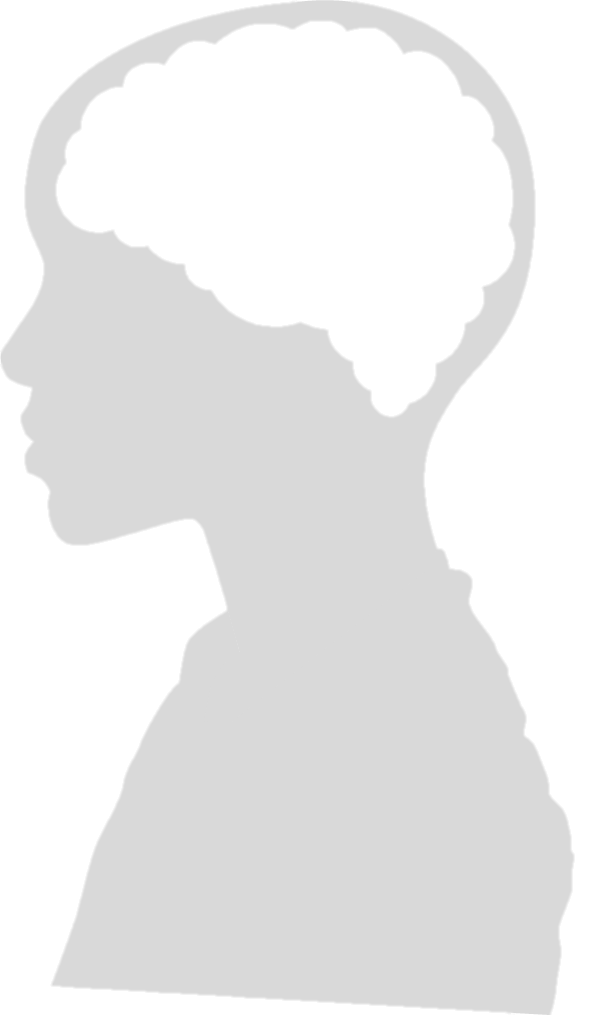 Action
Acceptance
Awareness
2
S + T = R
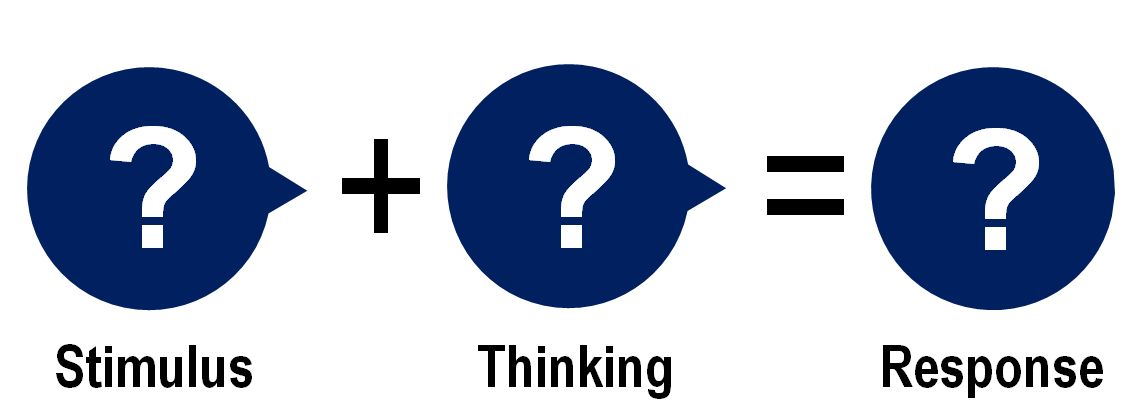 LSI 1
LSI 2
Measures thoughts and attitudes that motivate your behaviour.
Provides feedback on how your behaviour patterns are interpreted by others:

How you relate to others
How you solve problems and make decisions.
3
The LSI…
Assesses individual thinking styles, personal effectiveness and satisfaction. 
Presents feedback on individual behaviour and effectiveness. 
Provides insights into strengths and areas for development.
Focuses on self-development and is confidential.
Has been designed as a continuous and prescriptive tool for individual development.
Is scientifically valid and reliable.
Has over 40 years of use and research.
Is referenced in numerous MBA programs, management books, psychology books, peer reviewed journals, and newspapers.
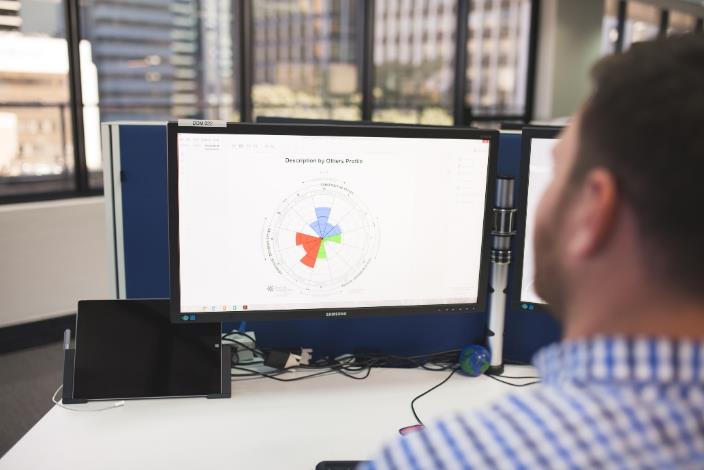 4
Outcomes of using the LSI
The LSI enables individuals to think and behave to their full potential. It’s particularly valuable for helping individuals to:

Discover new ways of thinking and behaving 
Improve their effectiveness in their roles
Cope better with stress, pressure and change
Achieve self-set goals
Apply more flexible and creative thinking
Improve their interpersonal relationships
Increase their personal effectiveness.
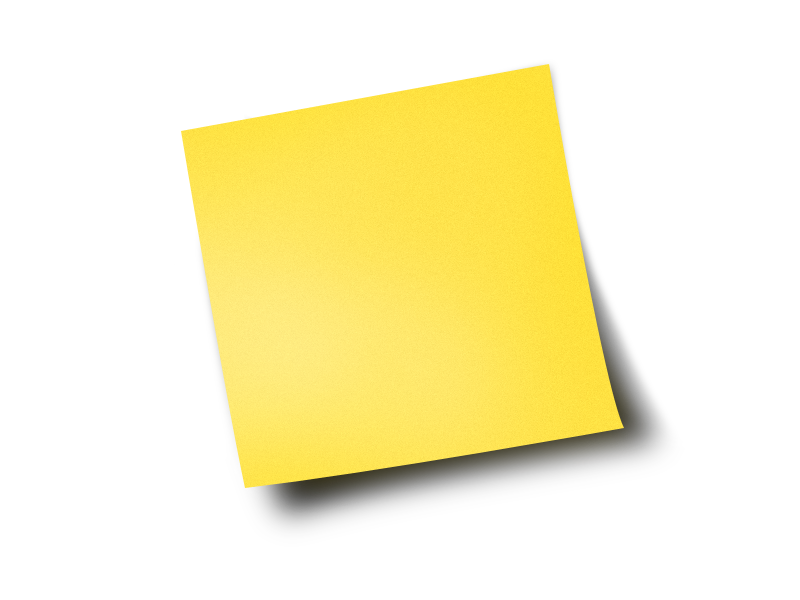 Constructive Individuals:

37% Less Stressed
26% Better Health & Wellbeing
43% Better Working Relationships
47% Greater Readiness for Promotion
34% More Effective at their Role
5
Our Measurement Model:The Circumplex
Our Model: The Circumplex
Developed 40 years ago, the Human Synergistics Circumplex provides a way to see, measure and change the thinking and behavioural styles that drive the performance of not only individuals but also groups and organisations.

3 general clusters break down the factors underlying effectiveness into 12 specific styles. They are arranged in a circular manner based on their relationship to needs (satisfaction vs. security), orientation (task vs. people) and themselves.

Research shows that organisational (motivation, satisfaction), group (collaboration) & individual (task/interpersonal effectiveness) outcomes are increased when the primary cluster is constructive.
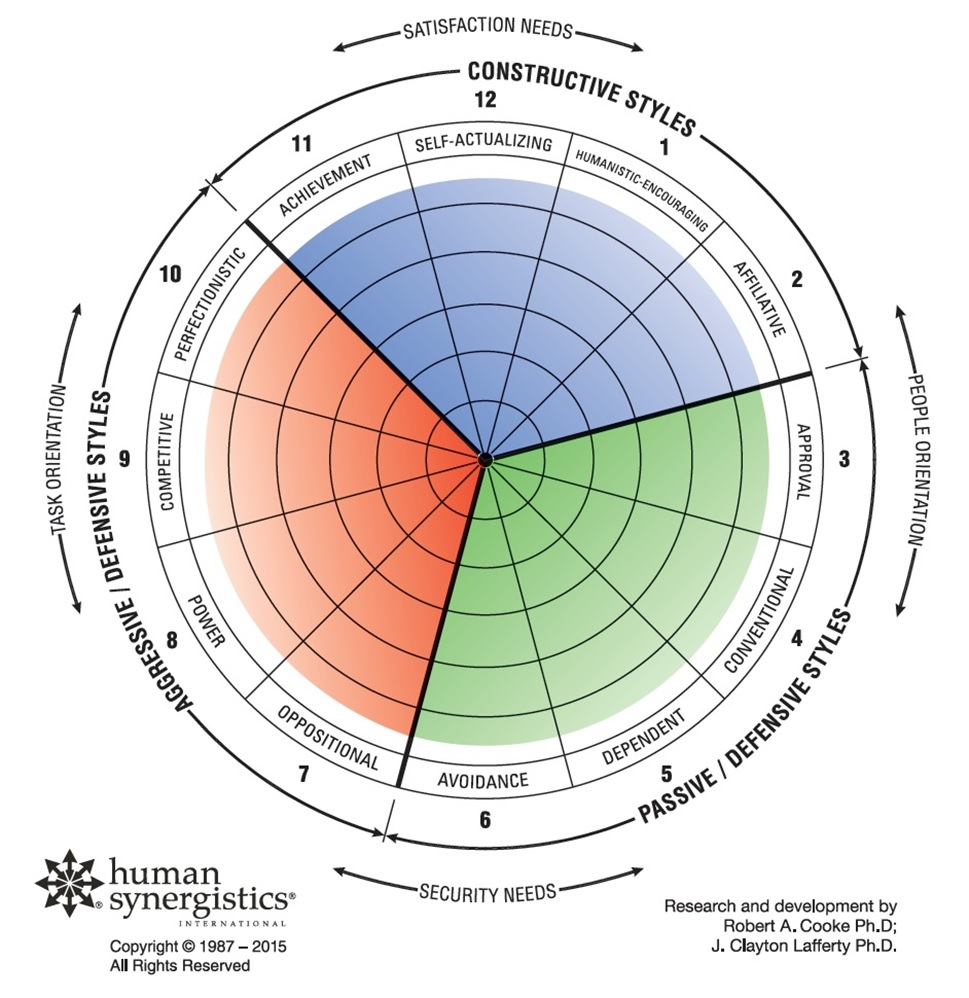 7
Satisfaction Vs. Security Needs
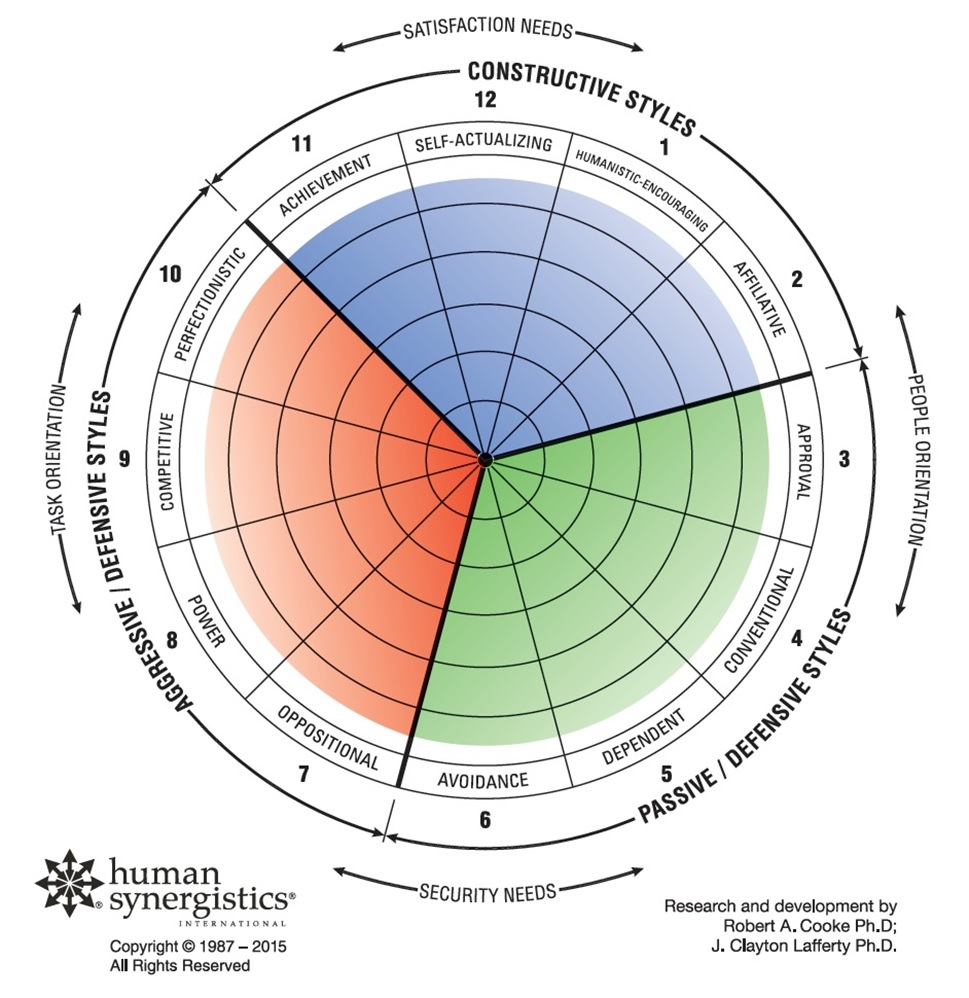 Higher-order Needs
Satisfaction
Security
Lower-order Needs
8
Task Vs. People Orientation
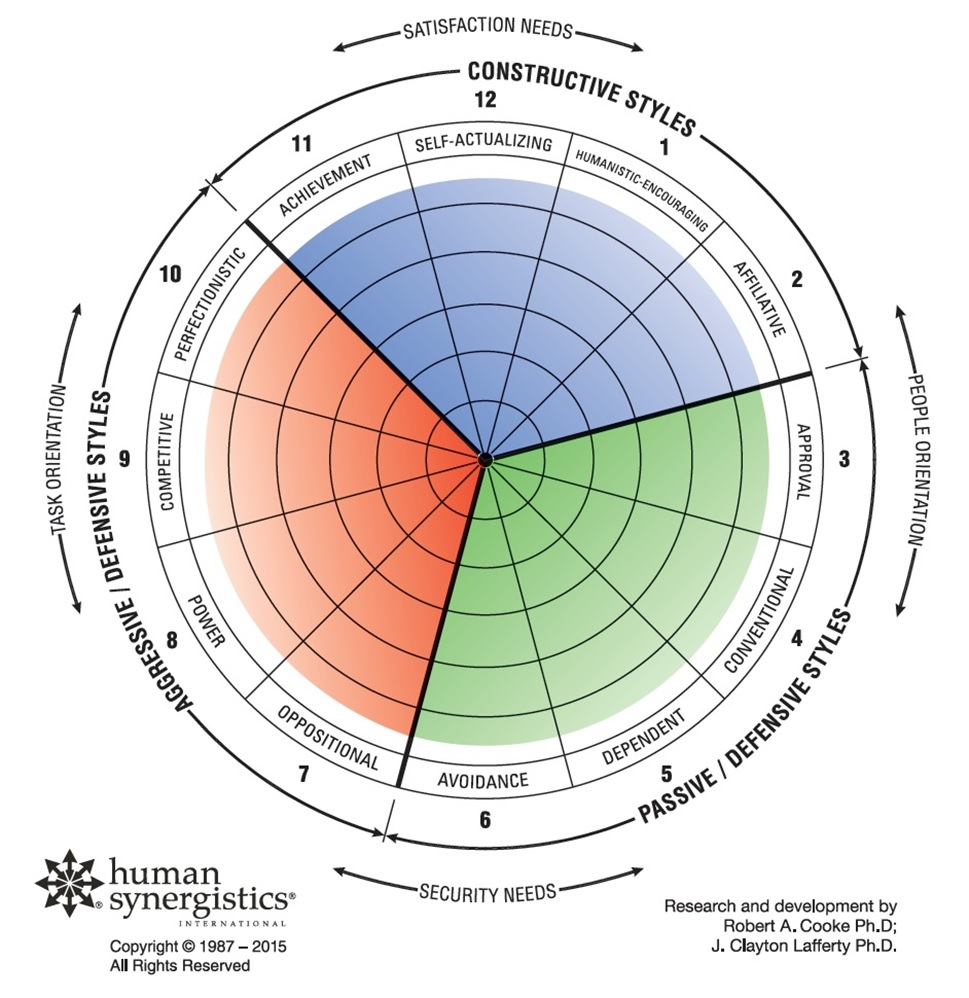 Higher-order Needs
Lower-order Needs
Task
People
9
The Circumplex Styles
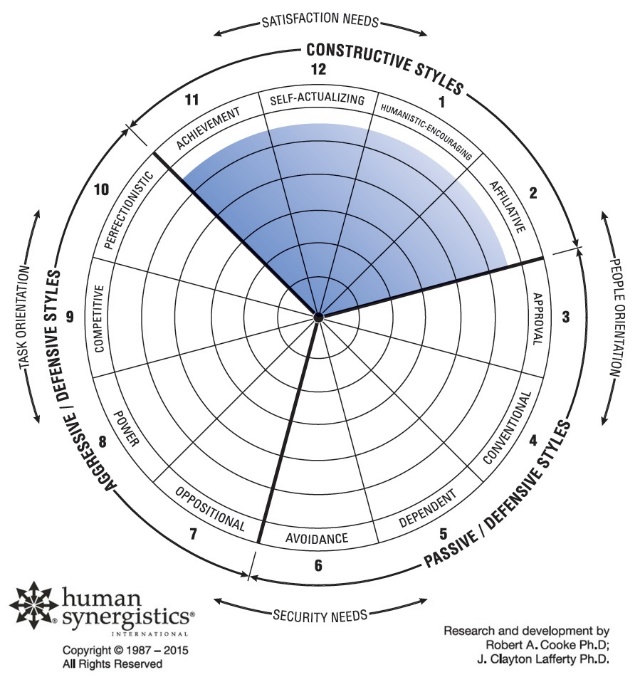 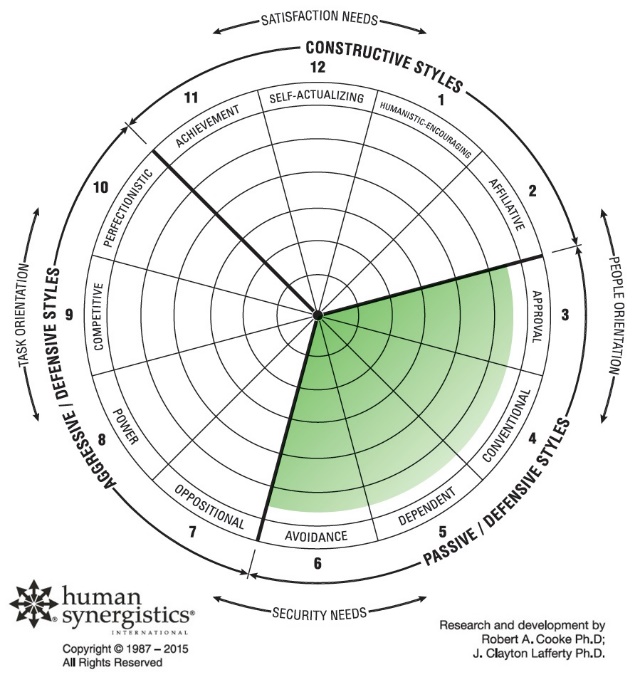 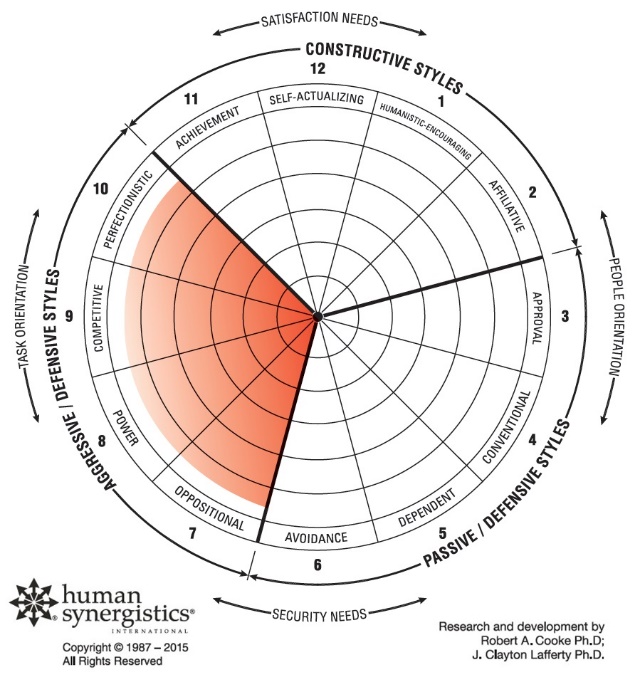 Constructive Styles
Passive/Defensive Styles
Aggressive/Defensive Styles
Accomplish goals
Strive
Work well with others
Innovation & creativity
Develop others
Keep out of trouble
Just do
Avoid conflict
Follow the rules
Don’t rock the boat
Prove yourself
Look good
Critique ideas and others
Control
Dominate
10
The Constructive Cluster
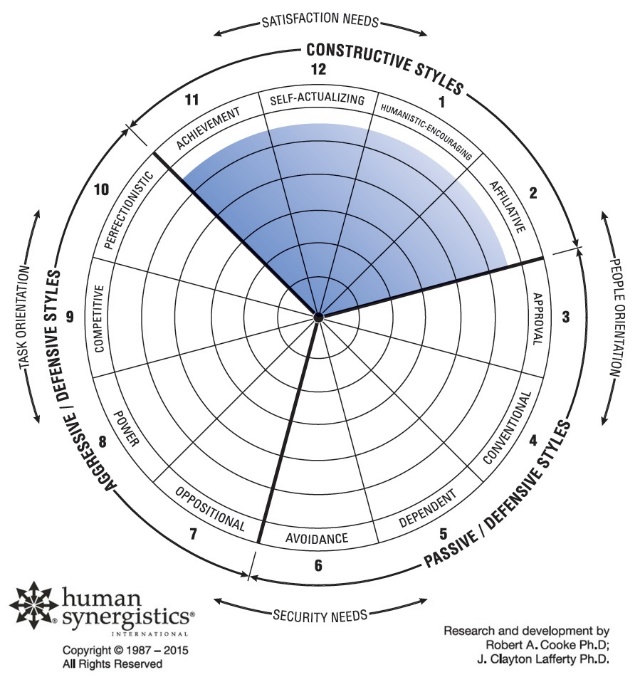 Achievement
Self-Actualizing
Humanistic-Encouraging
Affiliative

Members interact with others and approach tasks in ways that will help them to meet their higher-order satisfaction needs.
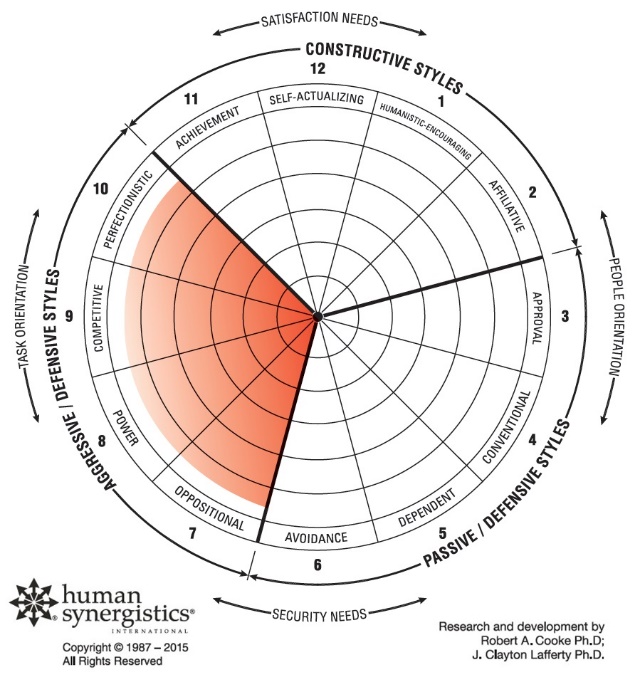 11
Constructive Styles – Achievement
Characterized by:

Achieving self-set goals
Believing that individual effort is important 
Accepting and sharing responsibility
Taking on challenging tasks
Providing insight in diagnosing problems
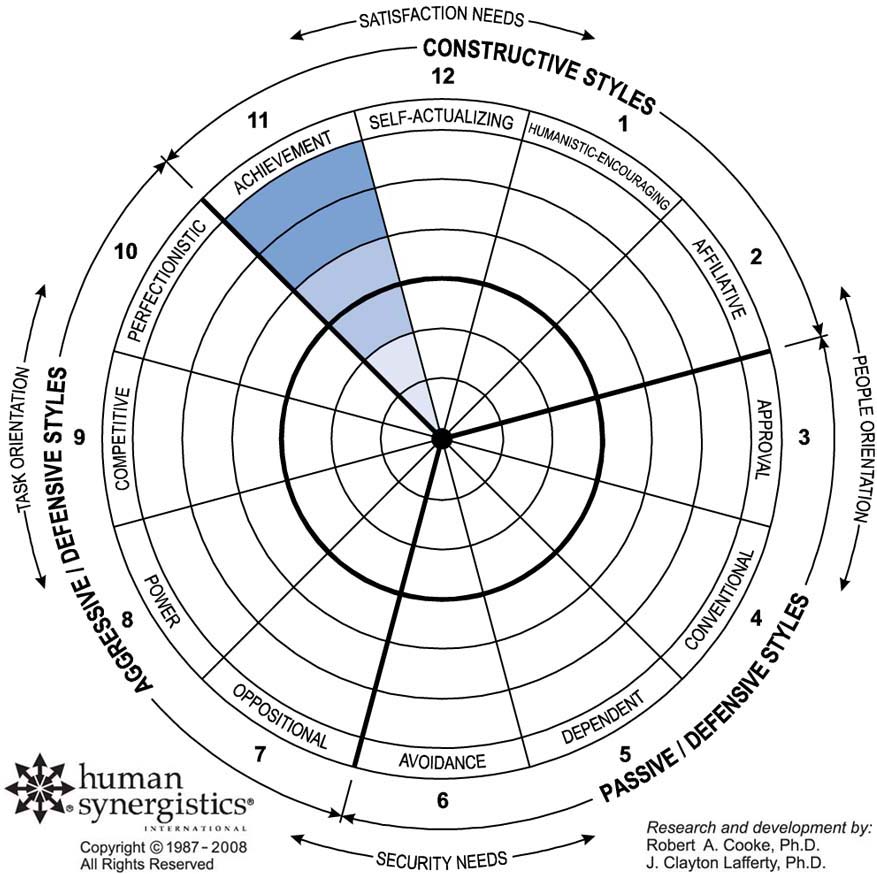 12
Constructive Styles – Self-Actualizing
Characterized by:

Showing a strong commitment to the organisation
Receptiveness to change
Being a creative problem-solver
Lack of defensiveness
Showing self respect achieving self-set goals
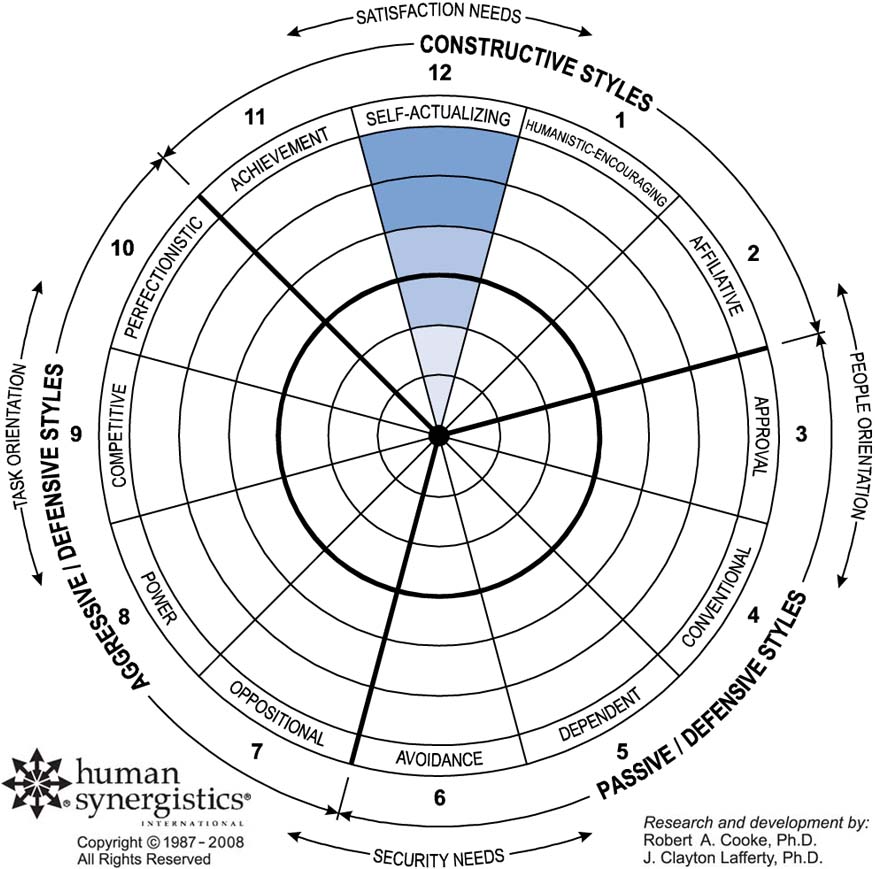 13
Constructive Styles - Humanistic-Encouraging
Characterized by:

Encouraging growth and development in others
Resolving conflicts constructively
Being trustworthy
Involving others in decision making
Motivating by serving as a role model
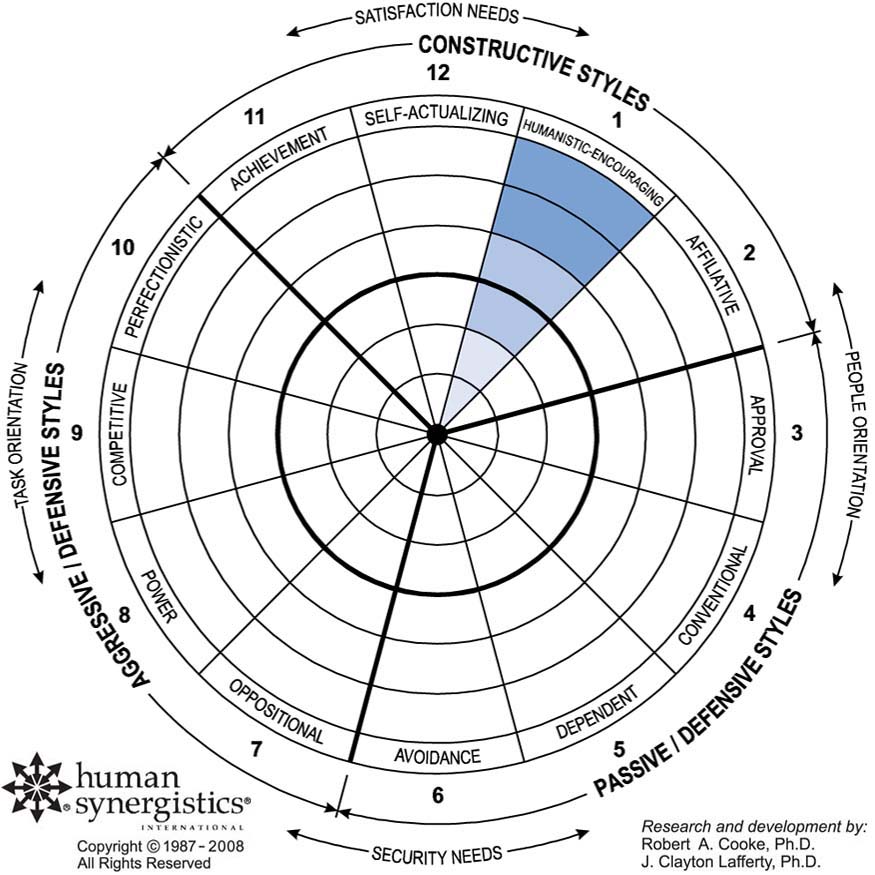 14
Constructive Styles – Affiliative
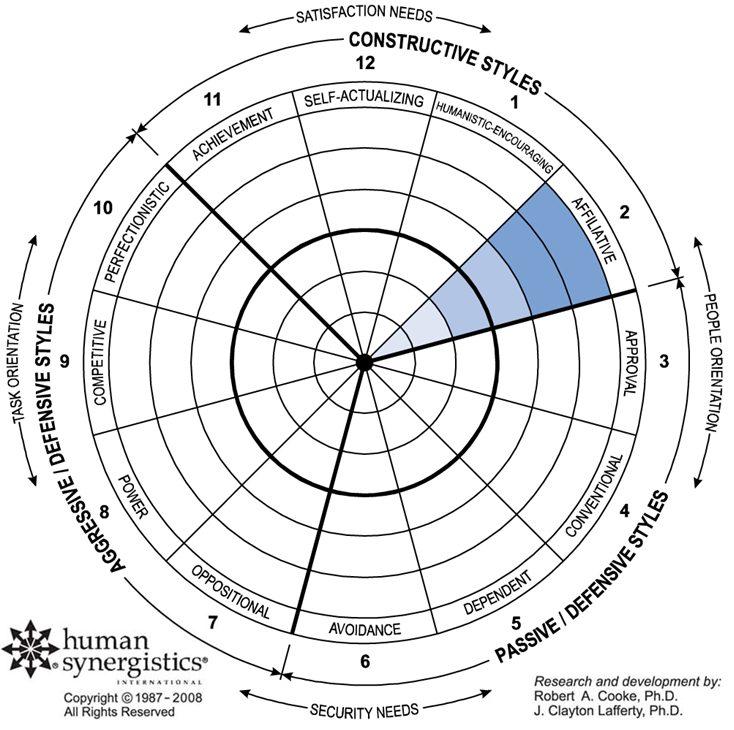 Characterized by:

Being cooperative and friendly
Showing genuine concern for others
Accepting change
15
The Passive/Defensive Cluster
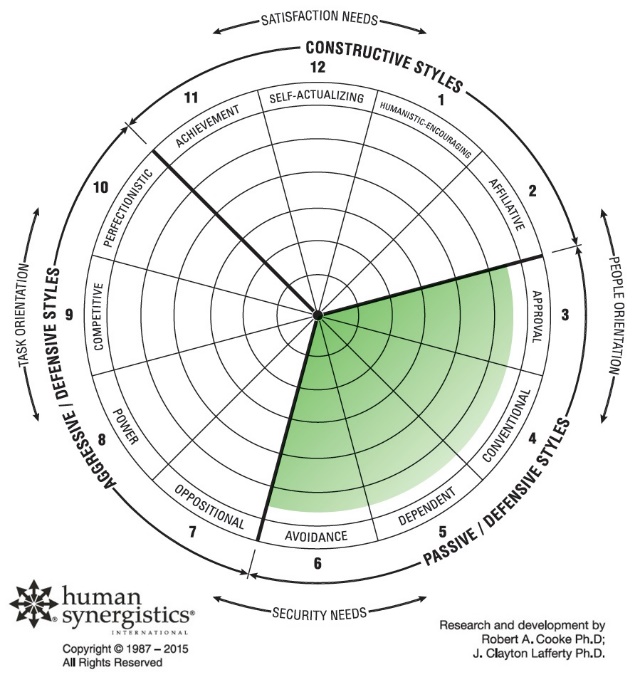 Approval
Conventional
Dependent
Avoidance

Members interact with people in ways that will not threaten their own security.
16
Passive/Defensive Styles – Approval
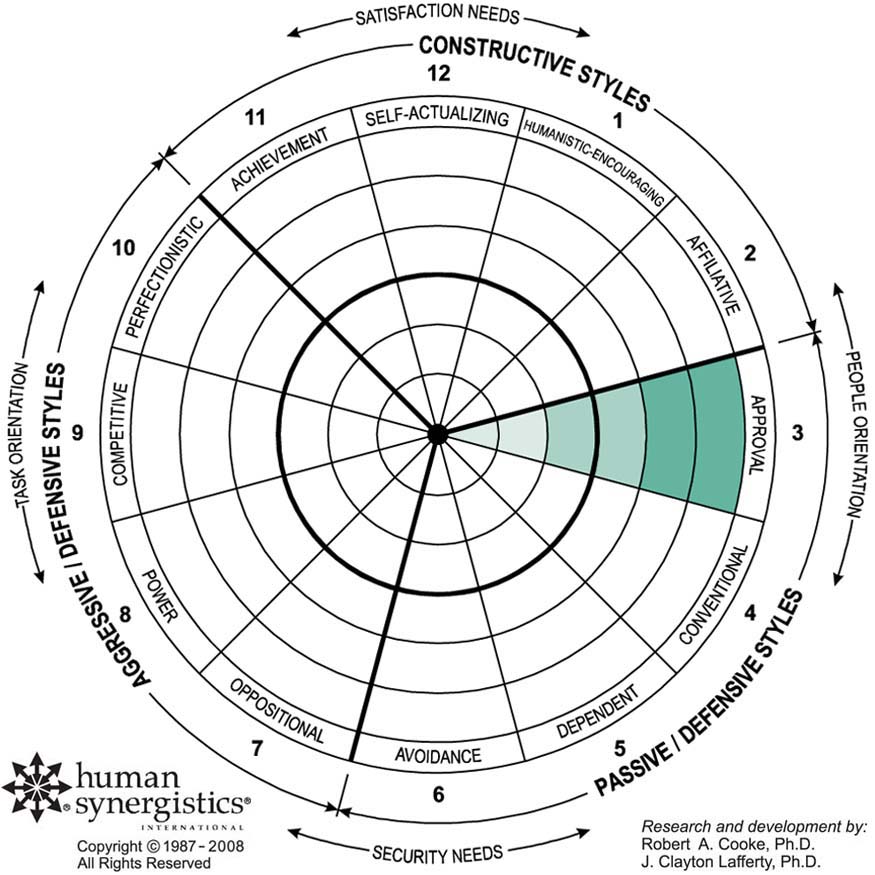 Characterized by:

Setting goals to please others
Supporting those with the most authority
Agreeing with everyone
Reluctantly dealing with conflict
17
Passive/Defensive Styles – Conventional
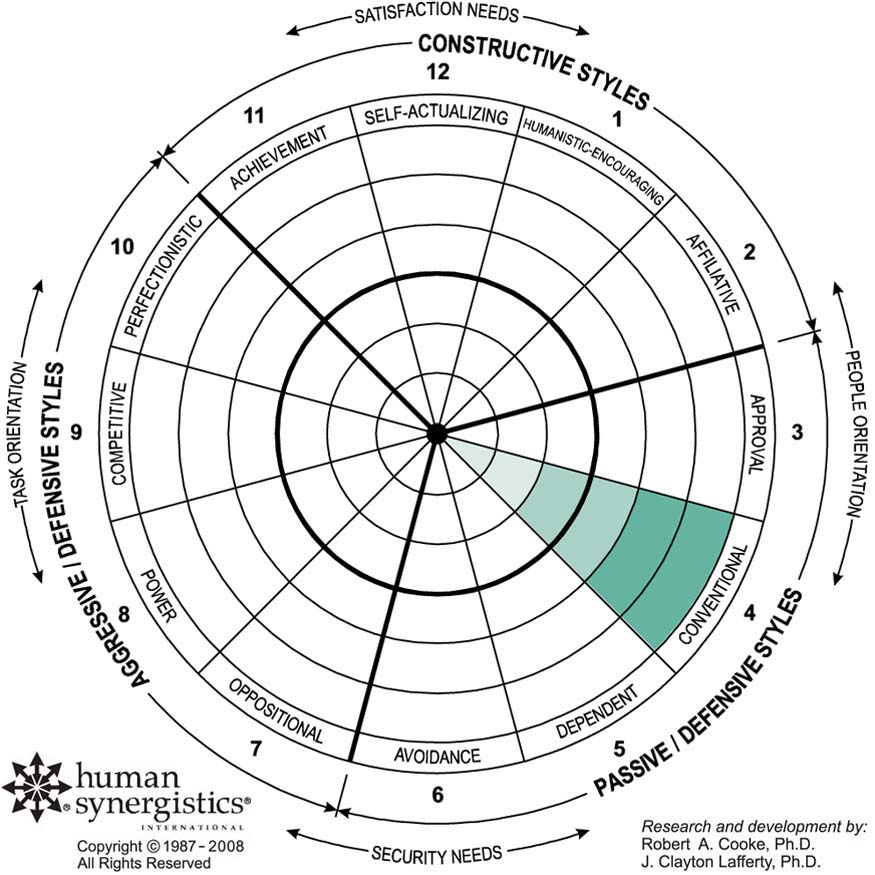 Characterized by:

Treating rules as more important than ideas
Following policies and practices
Being reliable and steady
Setting predictable goals and objectives
18
Passive/Defensive Styles – Dependent
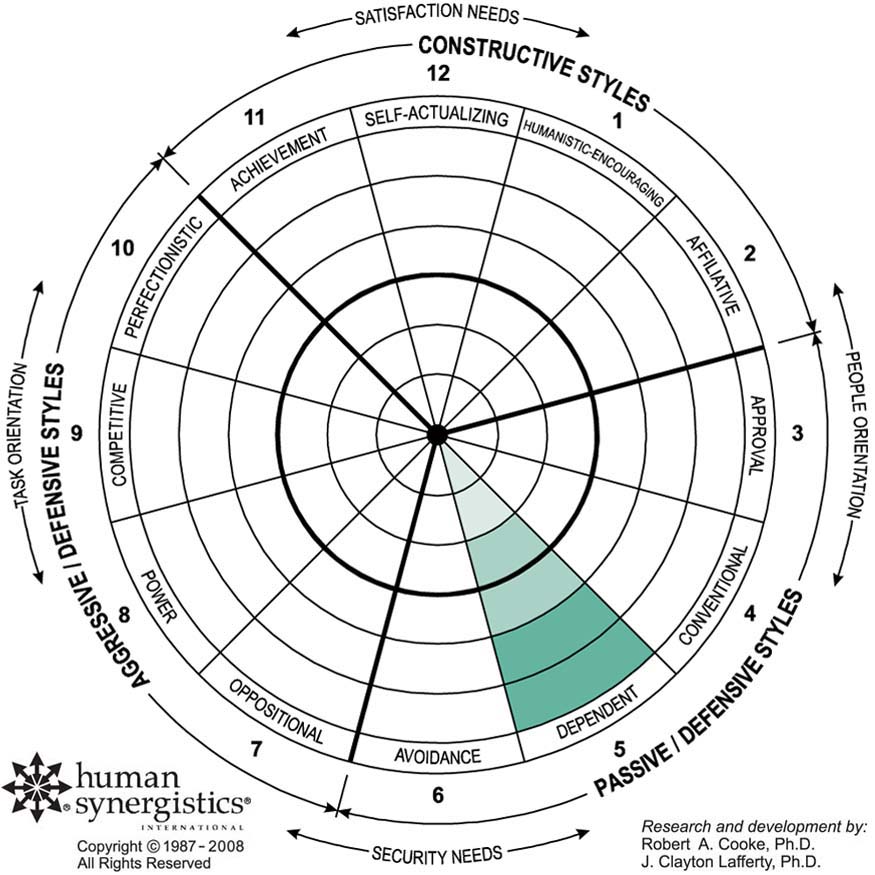 Characterized by:

Relying on others for direction
Being a good follower
Not challenging others
Aiming to please everyone
19
Passive/Defensive Styles – Avoidance
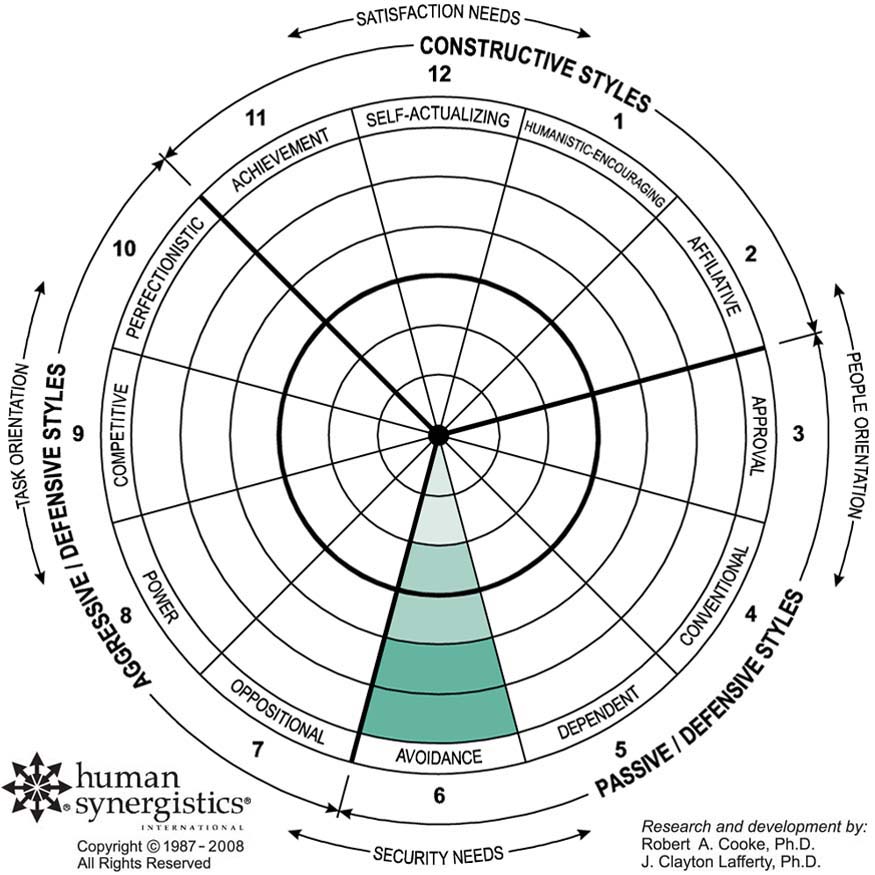 Characterized by:

“Laying low” when things get tough
Avoiding conflict
Having difficulty making decisions
Being non-committal
Hoping that problems will take care of themselves
20
The Aggressive/Defensive Cluster
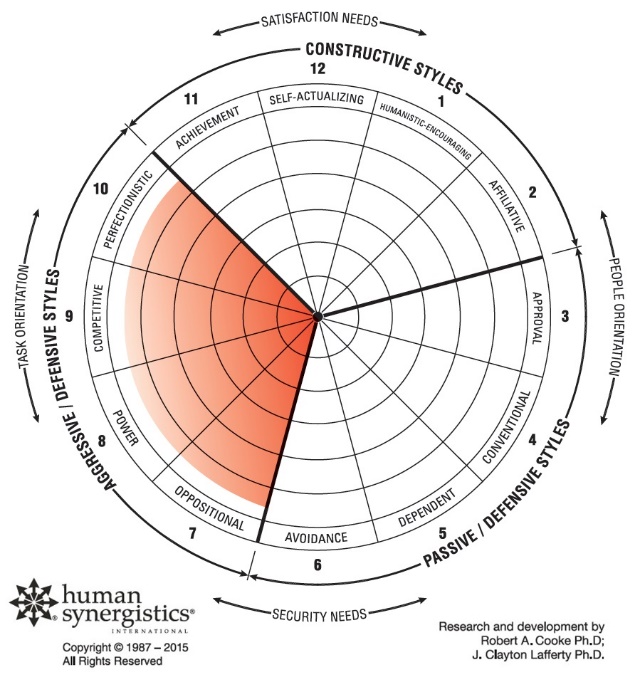 Oppositional
Power
Competitive
Perfectionistic

Members approach tasks in forceful ways to protect their status and security.
21
Aggressive/Defensive Styles – Oppositional
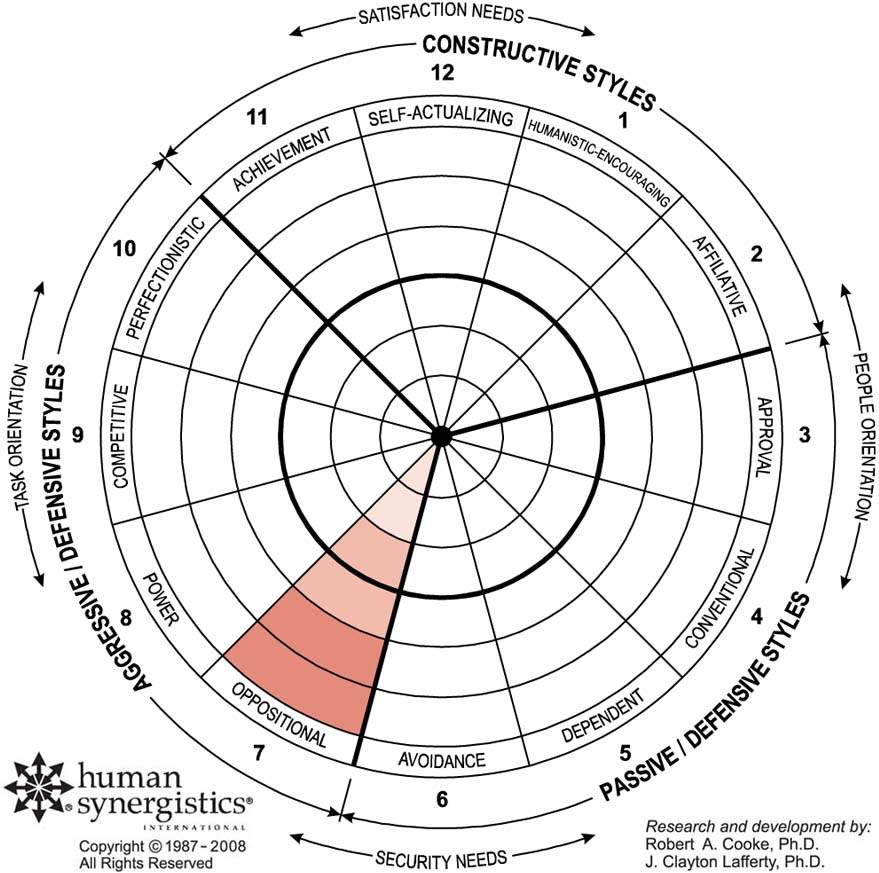 Characterized by:
Opposing new ideas
Looking for mistakes
Resisting change
Being critical of others
22
Aggressive/Defensive Styles – Power
Characterized by:
Wanting to control everything
Believing in force 
Having little confidence in people
Seldom admitting mistakes
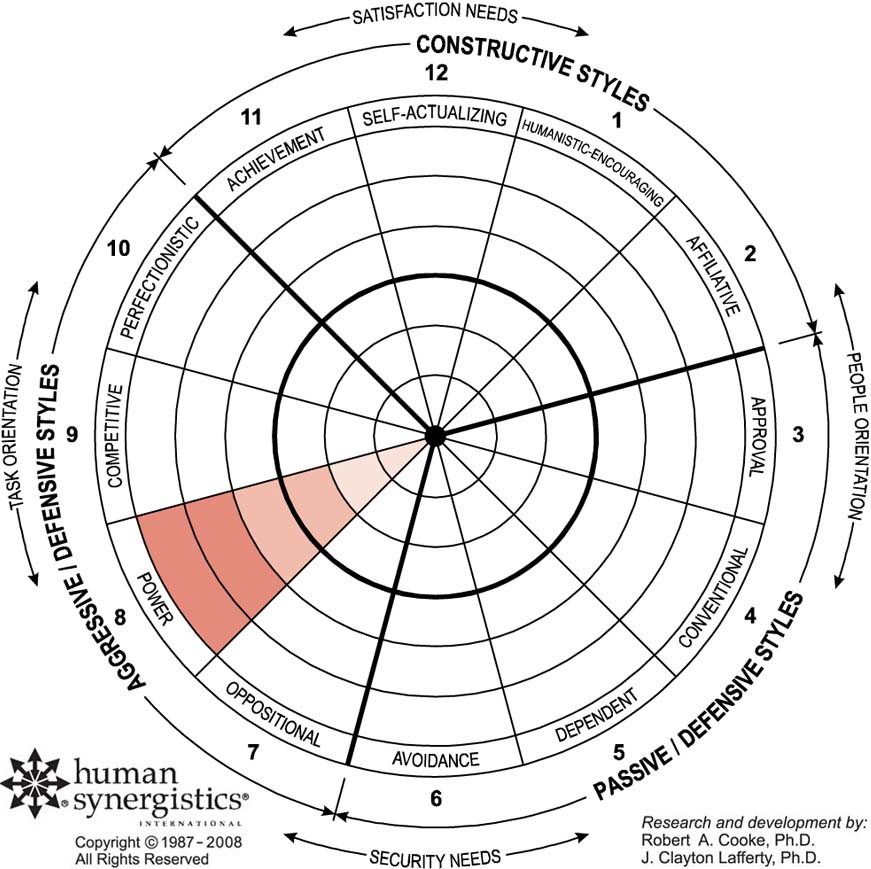 23
Aggressive/Defensive Styles – Competitive
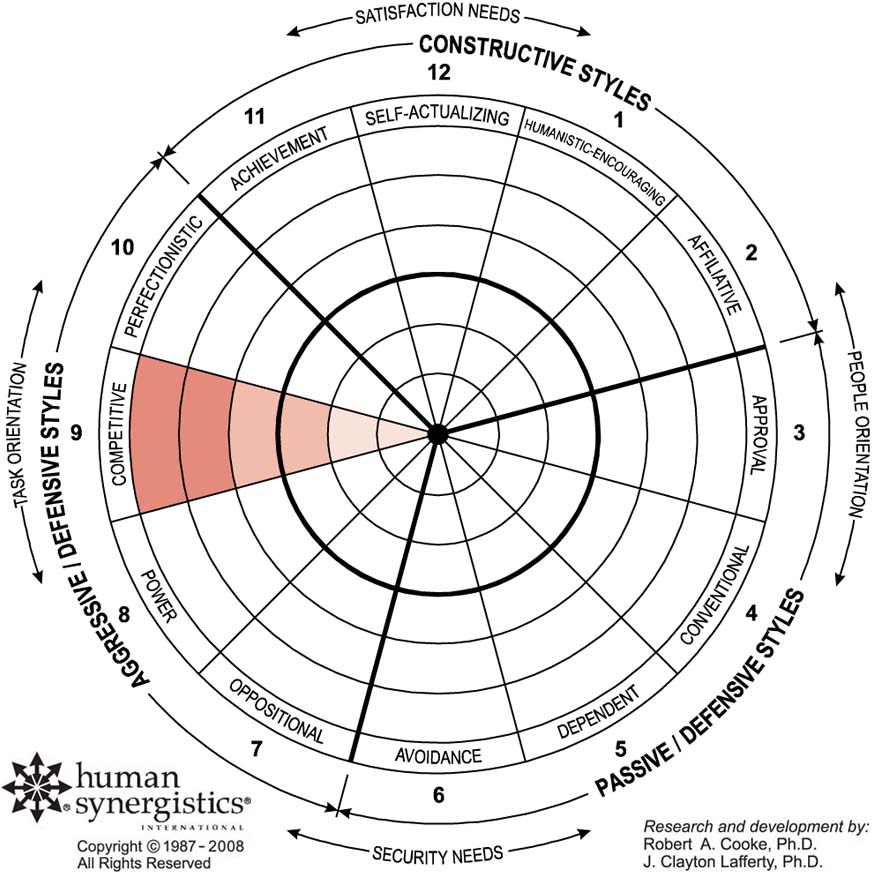 Characterized by:
Competing rather than cooperating
Having a strong need to win
Constantly comparing self to others
24
Aggressive/Defensive Styles – Perfectionistic
Characterized by:
Never wanting to make a mistake
Setting unrealistic goals
Personally taking care of everything
Creating self-induced stress
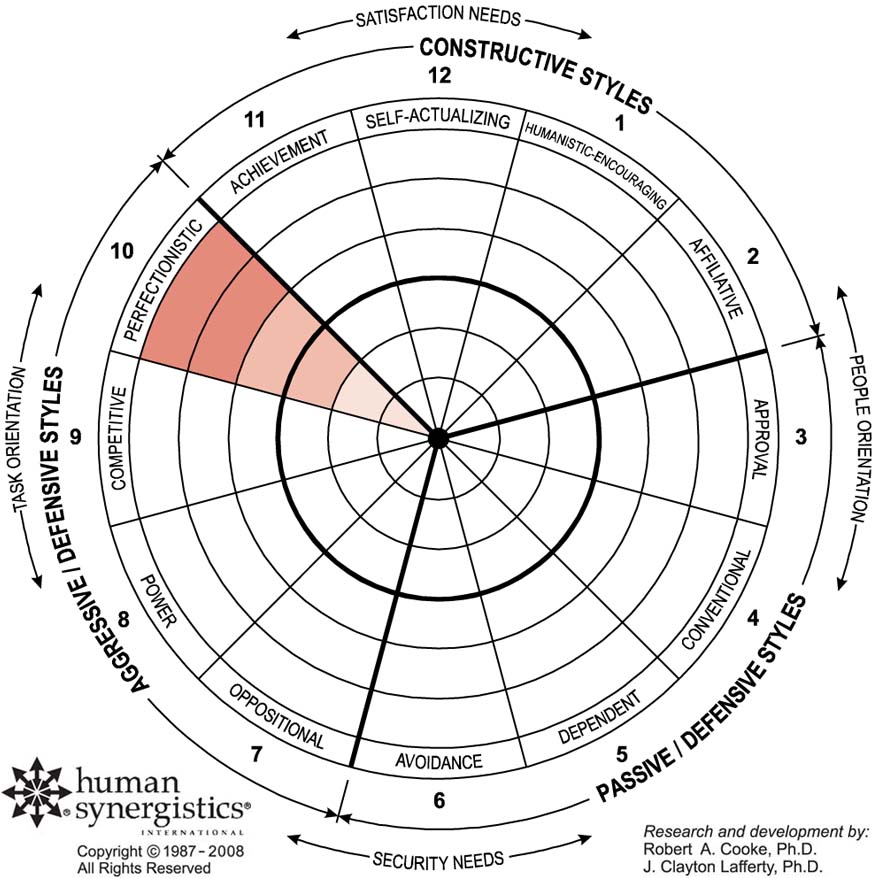 25
Giving Feedback
Giving Feedback
3
Ensure Confidentiality
Be mindful of Reactions to Feedback
4
2
Bargaining
Depression
Anger
1
Shock & Denial
5
Acceptance
27
LSI 1 & 2 Debriefing Materials
28
MEDIUM
HIGH
LOW
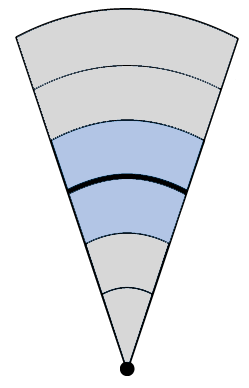 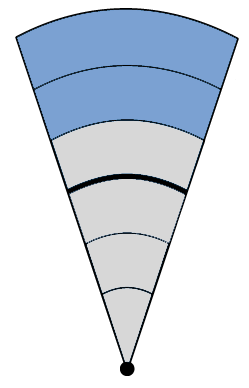 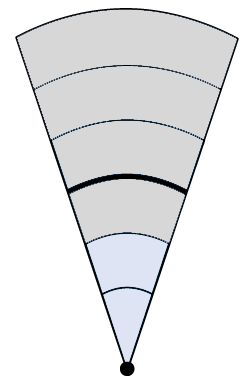 The Circumplex Percentiles
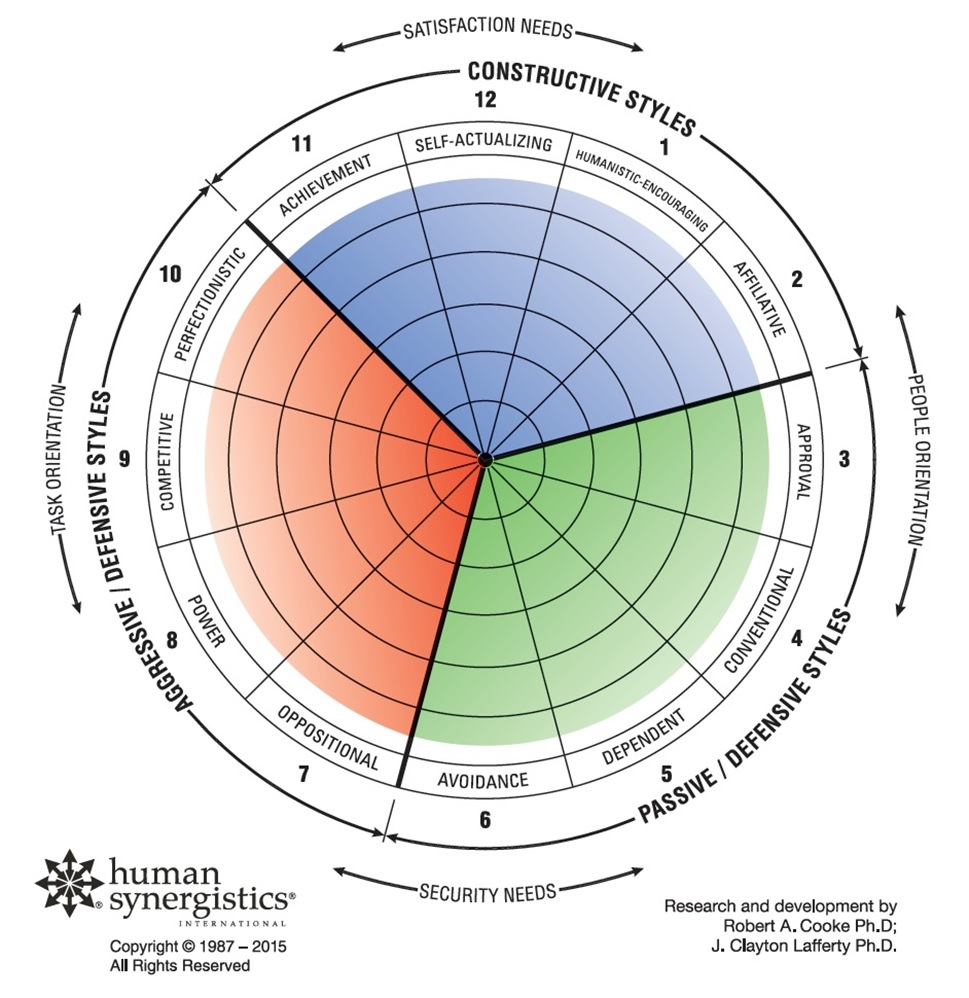 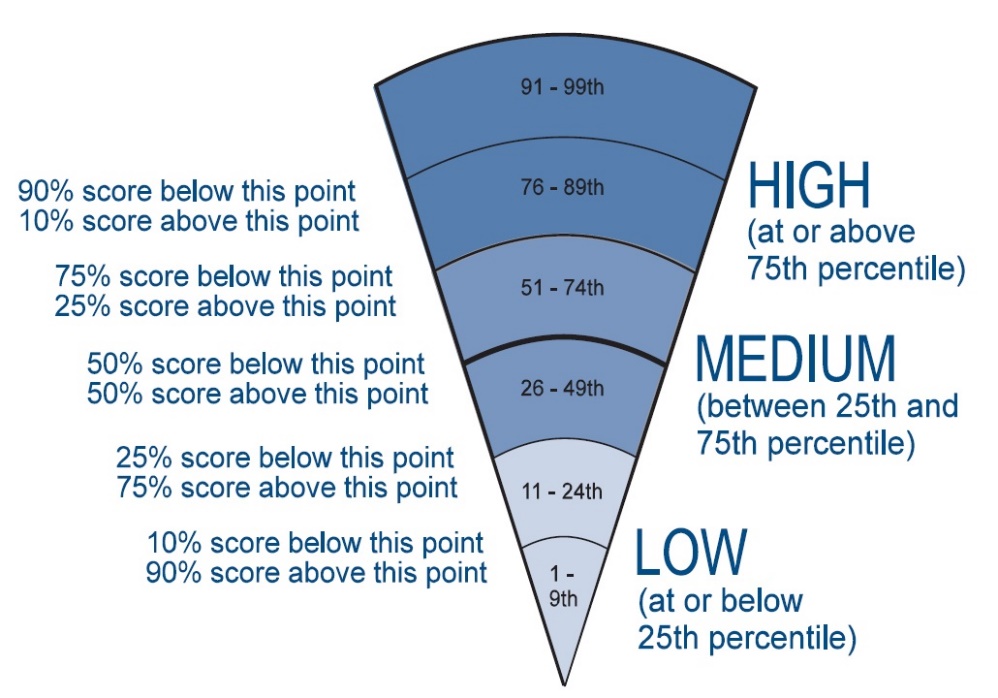 29
Our Global Norms
N = 14,000 focal individuals
Matched LSI 1 and LSI 2 (same 14,000 individuals)
19.8% of the dataset comes from the Australian database
3.7% New Zealand
16% respondents ‘Asian’ (ethnicity)
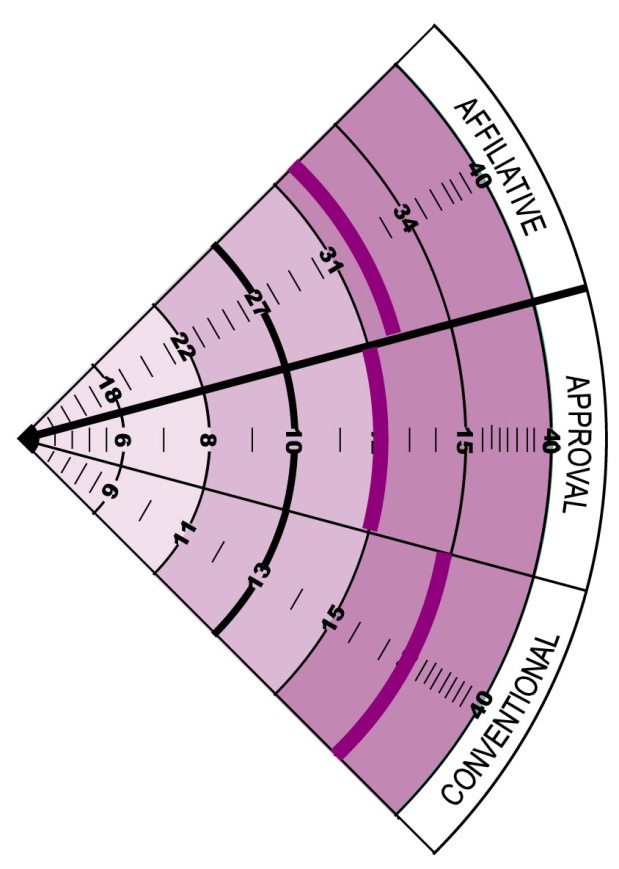 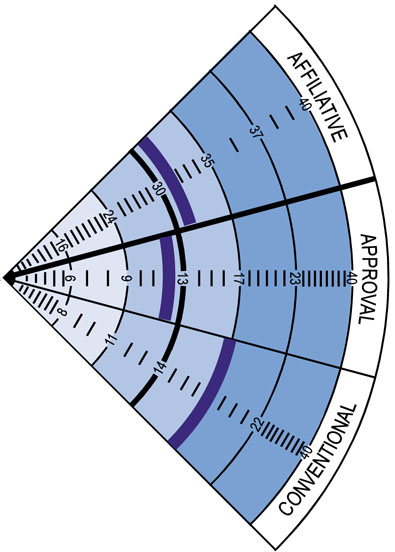 LSI-1
Self Description
LSI-2
Description by Others
30